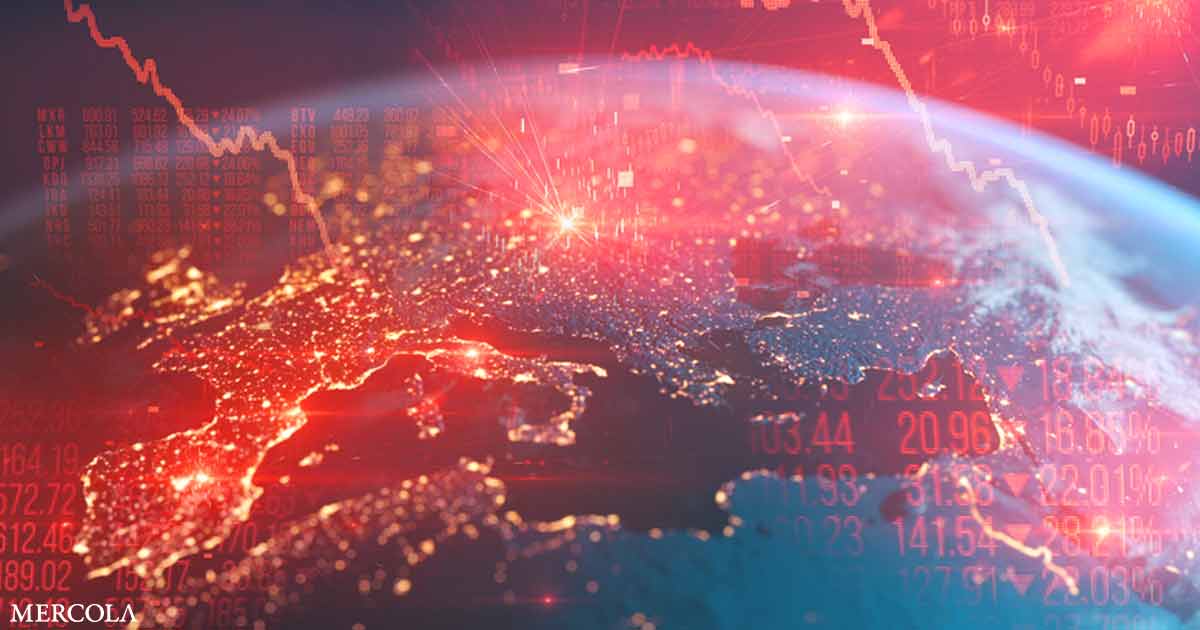 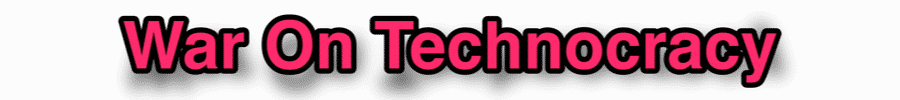 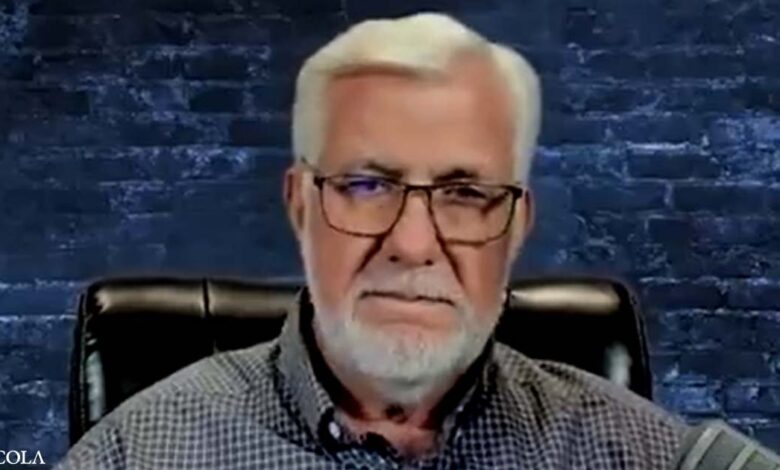 “America is being methodically and purposely conquered by an unseen enemy. Our shields are down. Our people are asleep. Our weapons are almost non-existent. The war has been waged in stealth, so the enemy has not yet been identified... until now!”
Patrick WoodDecember 18, 2015
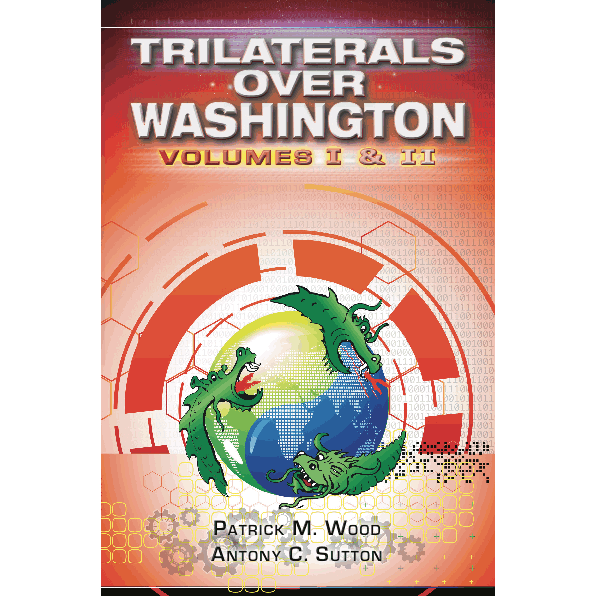 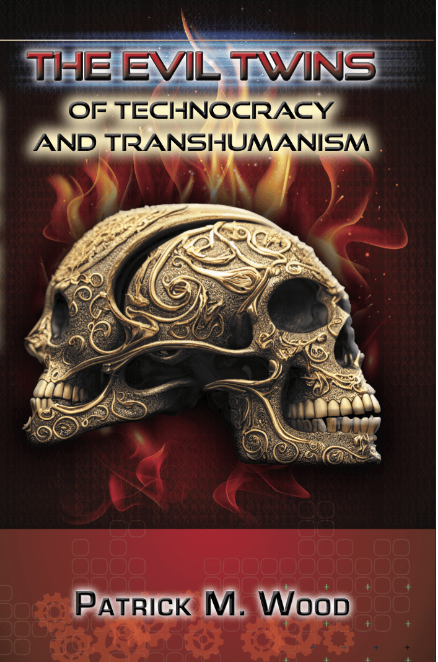 1980
November
2022
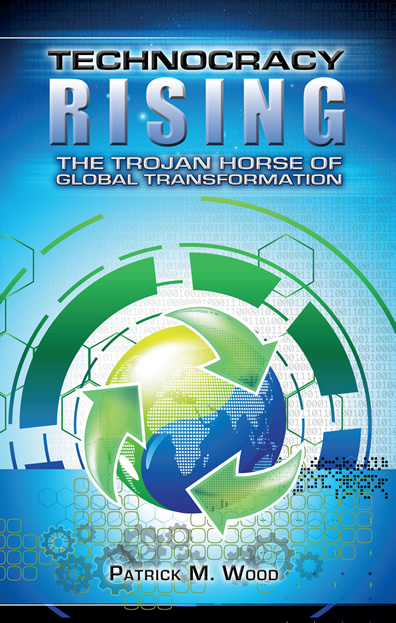 2015
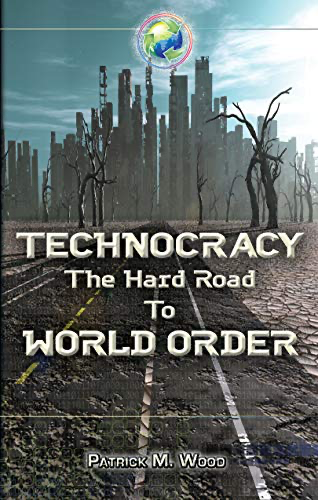 2018
patrickwood.substack.com
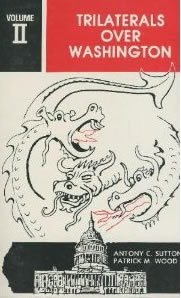 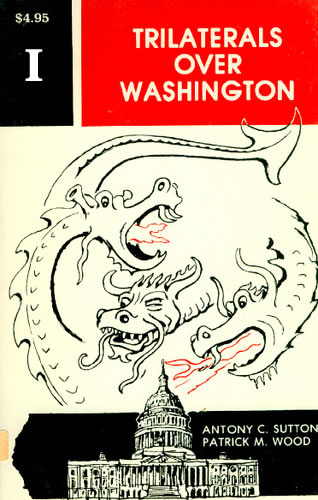 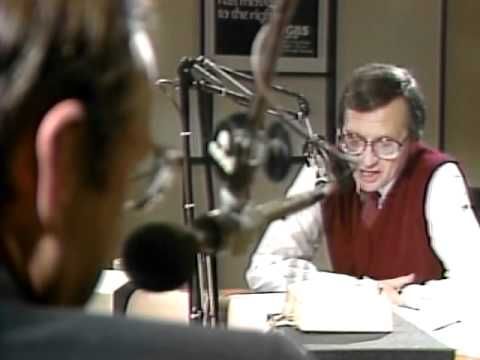 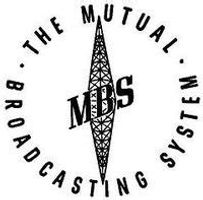 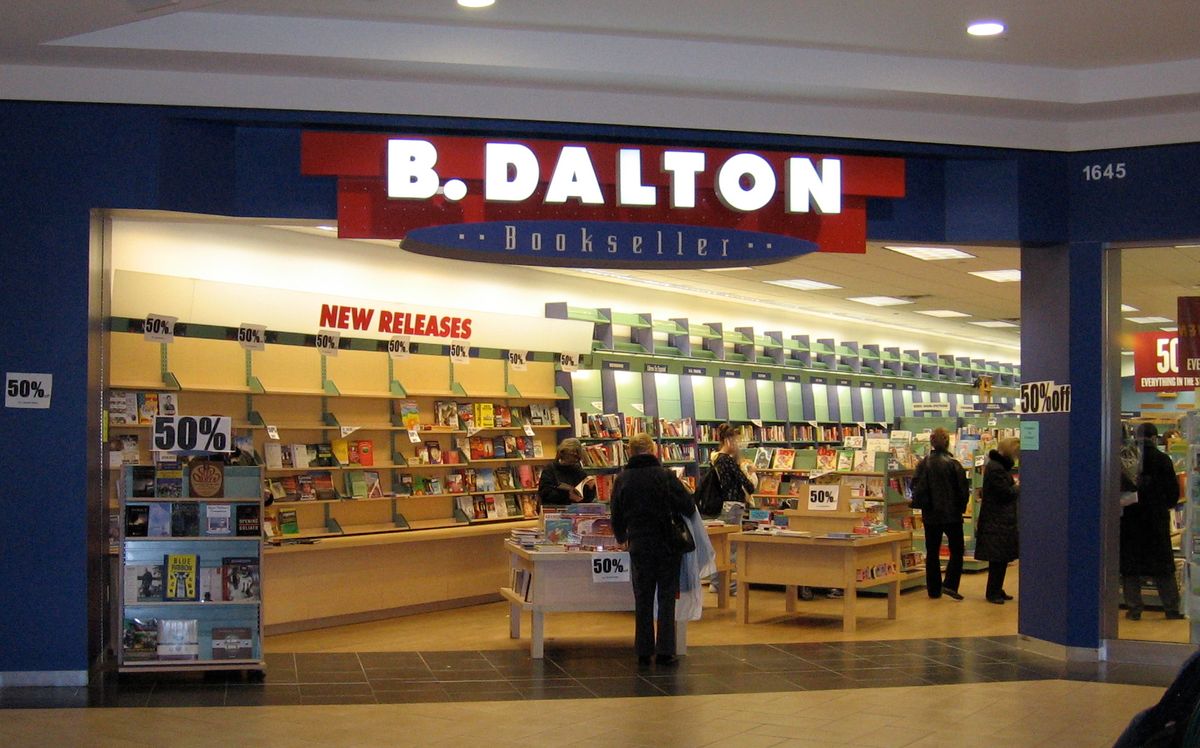 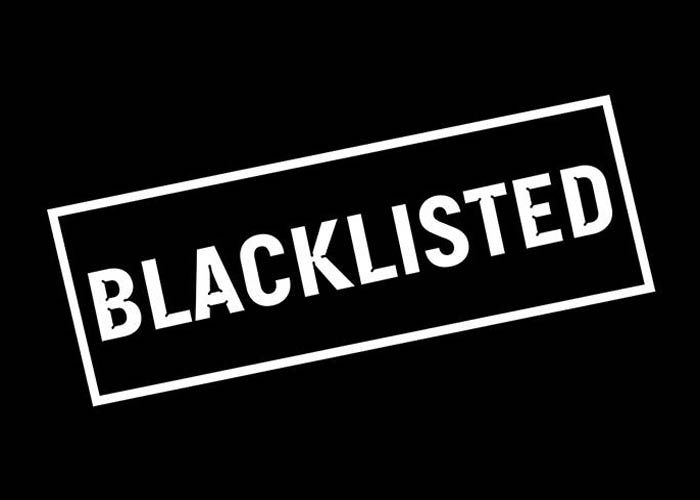 The dark horse of the New World Order is not Communism, Socialism or Fascism. It is Technocracy.
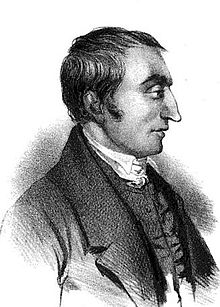 “A scientist, my dear friends, is a man who foresees; it is because science provides the means to predict that it is useful, and the scientists are superior to all other men.” 
Henri de Saint-Simon (1760-1825)
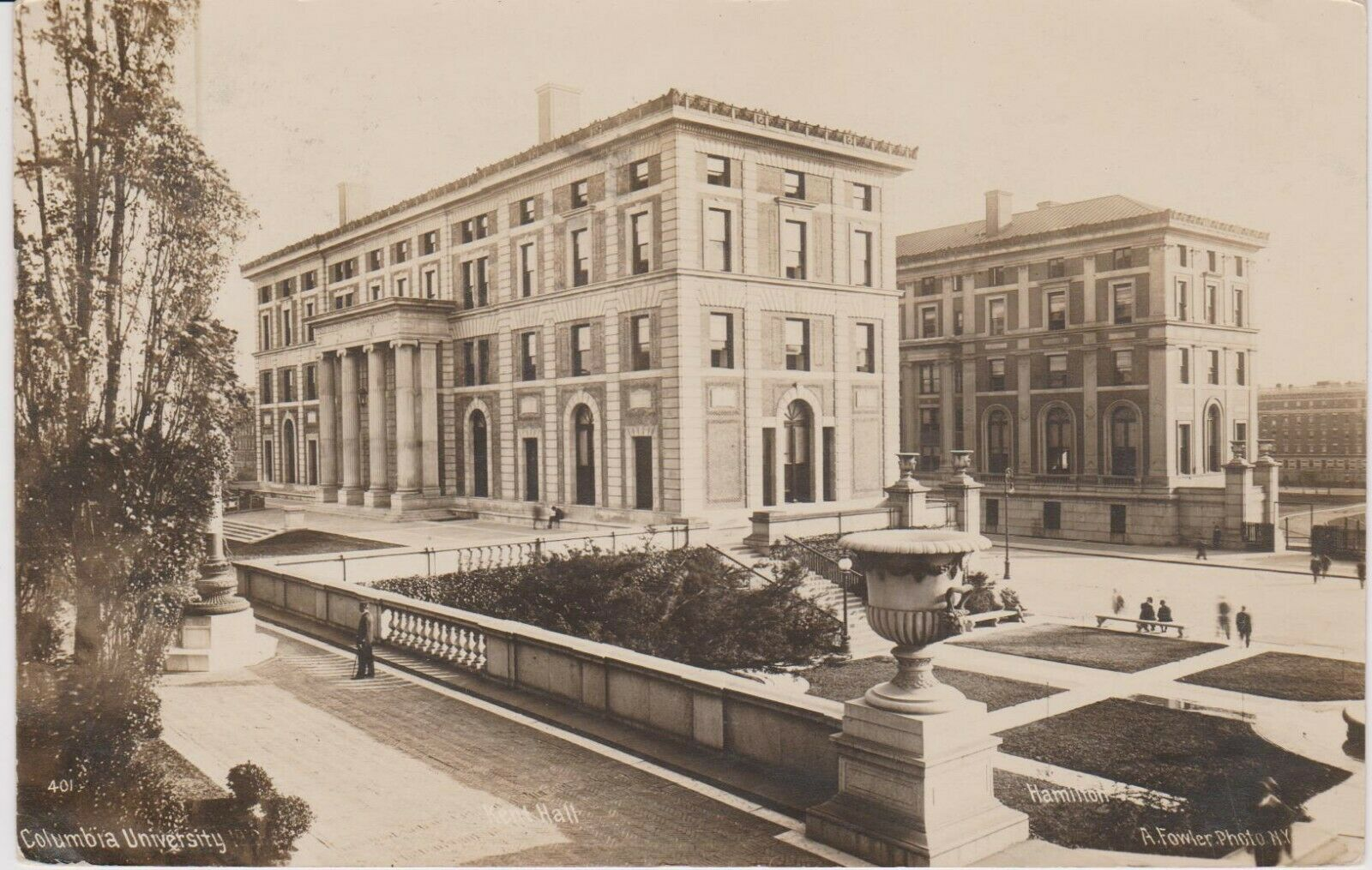 Hamilton Hall, Columbia University
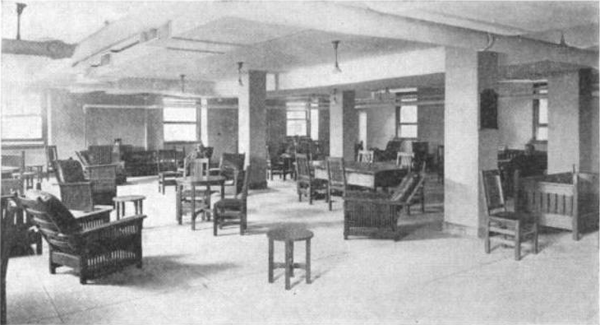 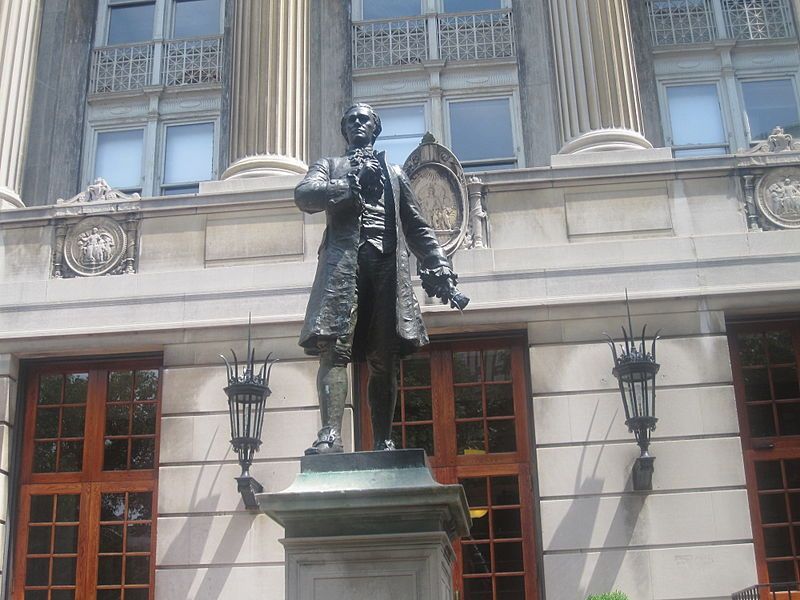 Technocracy is the science of social engineering, the scientific operation of the entire social mechanism to produce and distribute goods and services to the entire population... 
– The Technocrat, 1937
There will be no place for Politics, Politicians, Finance or Financiers, Rackets or Racketeers… Technocracy will distribute by means of a certificate of distribution available to every citizen from birth to death.
– The Technocrat, 1937
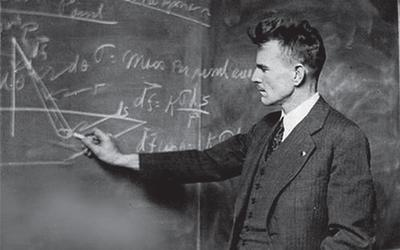 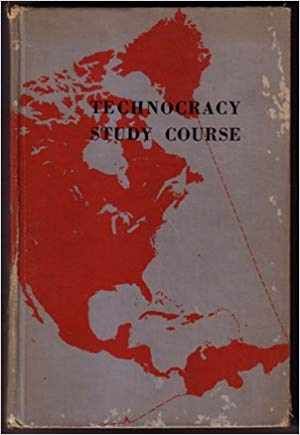 M. King Hubbert (1903-1989)
“Technocracy is dealing with social phenomena in the widest sense of the word; this includes not only actions of human beings, but also everything which directly or indirectly affects their actions. Consequently, the studies of technocracy embrace practically the whole field of science and industry. Biology, climate, natural resources, and industrial equipment all enter into the social picture.” – Technocracy Study Course
Register on a continuous 24 hour-per-day basis the total net conversion of energy. 
 By means of the registration of energy converted and consumed, make possible a balanced load.
 Provide a continuous inventory of all production and consumption.
 Provide a specific registration of the type, kind, etc., of all goods and services, where produced and where used.
 Provide specific registration of the consumption of each individual, plus a record and description of the individual.
 Allow the citizen the widest latitude of choice in consuming his individual share of continental physical wealth.
 Distribute goods and services to every member of the population.
Register on a continuous 24 hour-per-day basis the total net conversion of energy. 
 By means of the registration of energy converted and consumed, make possible a balanced load.
 Provide a continuous inventory of all production and consumption.
 Provide a specific registration of the type, kind, etc., of all goods and services, where produced and where used.
 Provide specific registration of the consumption of each individual, plus a record and description of the individual.
 Allow the citizen the widest latitude of choice in consuming his individual share of continental physical wealth.
 Distribute goods and services to every member of the population.
Register on a continuous 24 hour-per-day basis the total net conversion of energy. 
 By means of the registration of energy converted and consumed, make possible a balanced load.
 Provide a continuous inventory of all production and consumption.
 Provide a specific registration of the type, kind, etc., of all goods and services, where produced and where used.
 Provide specific registration of the consumption of each individual, plus a record and description of the individual.
 Allow the citizen the widest latitude of choice in consuming his individual share of continental physical wealth.
 Distribute goods and services to every member of the population.
Register on a continuous 24 hour-per-day basis the total net conversion of energy. 
 By means of the registration of energy converted and consumed, make possible a balanced load.
 Provide a continuous inventory of all production and consumption.
 Provide a specific registration of the type, kind, etc., of all goods and services, where produced and where used.
 Provide specific registration of the consumption of each individual, plus a record and description of the individual.
 Allow the citizen the widest latitude of choice in consuming his individual share of continental physical wealth.
 Distribute goods and services to every member of the population.
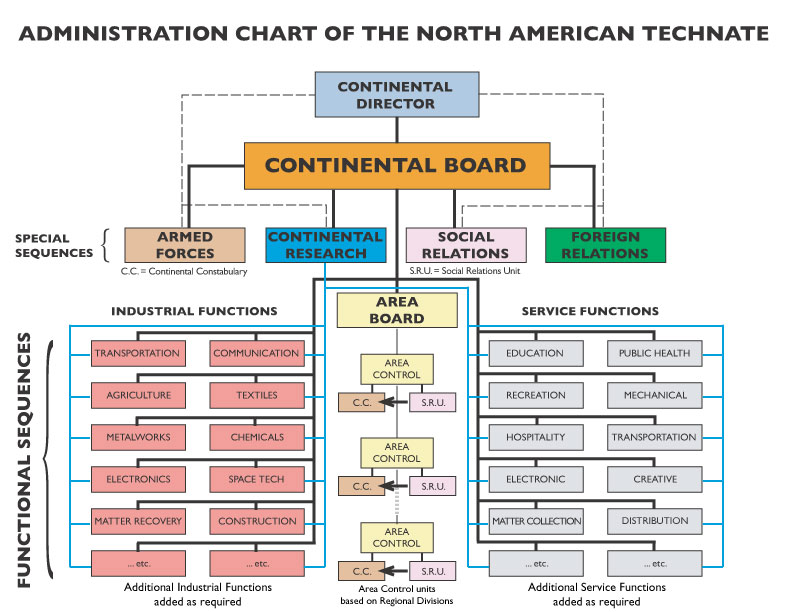 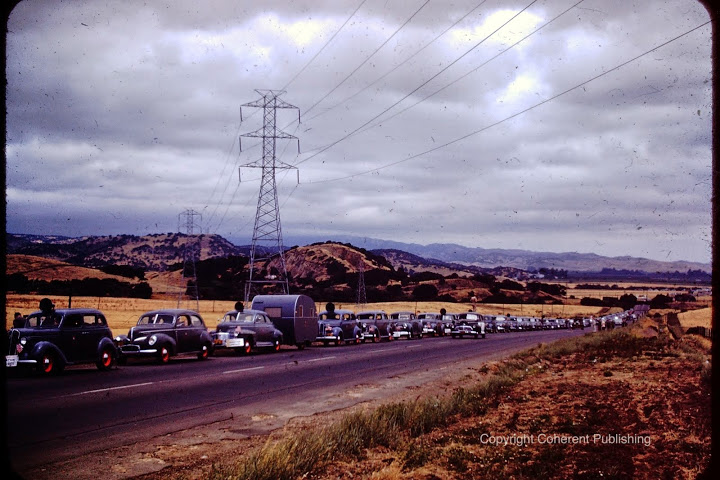 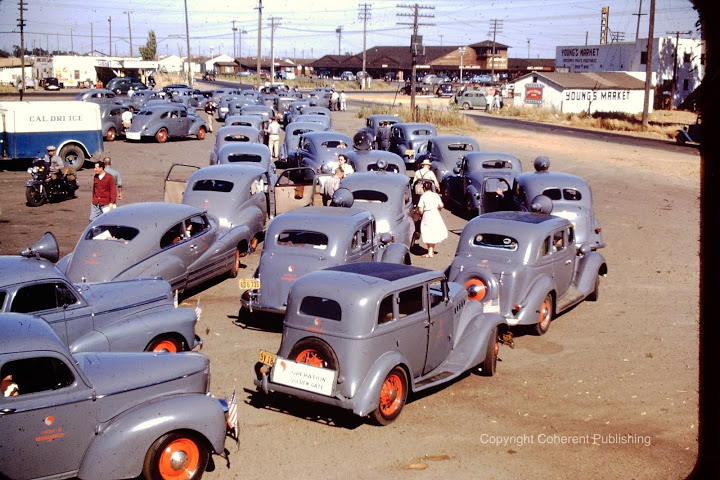 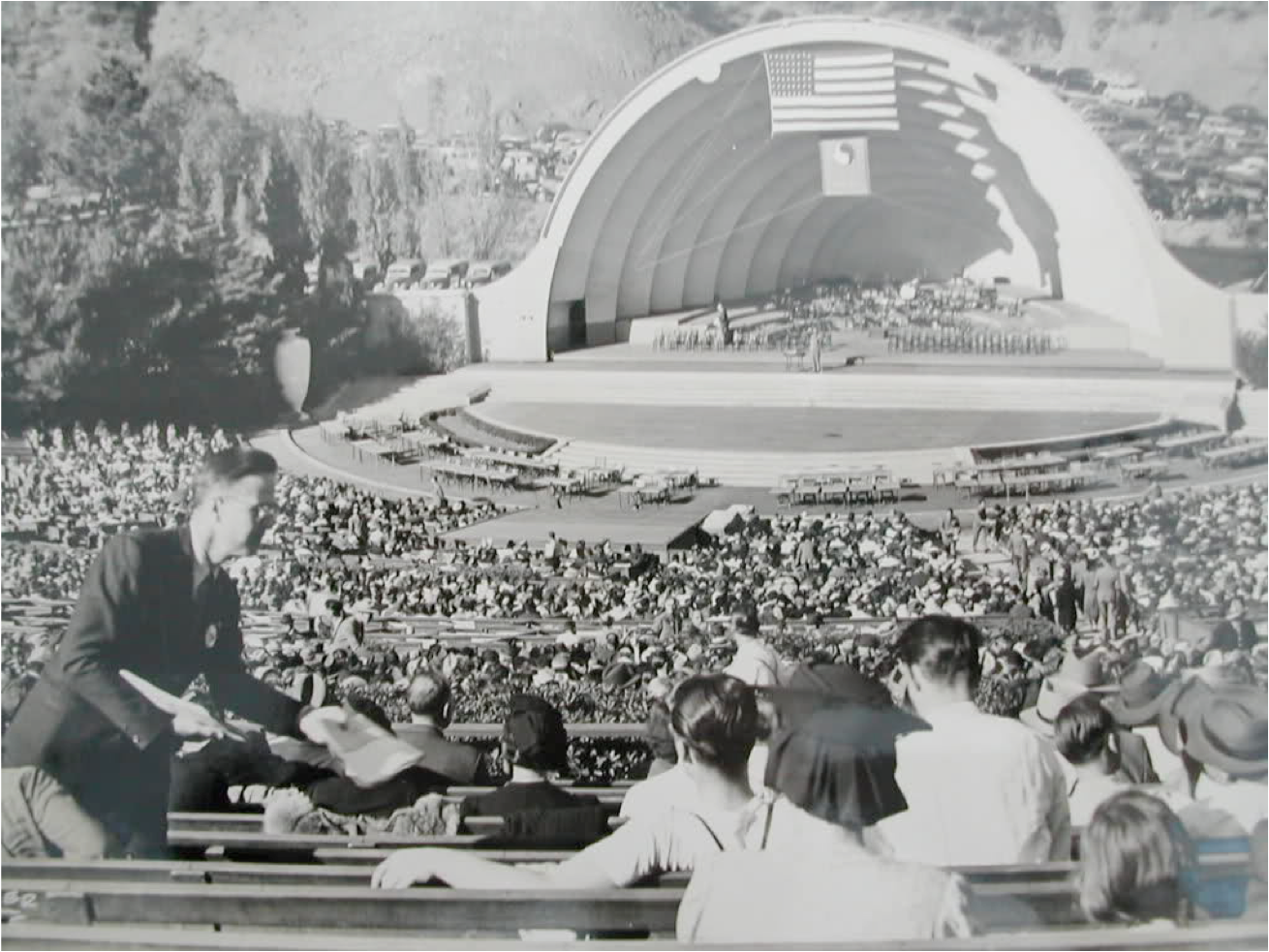 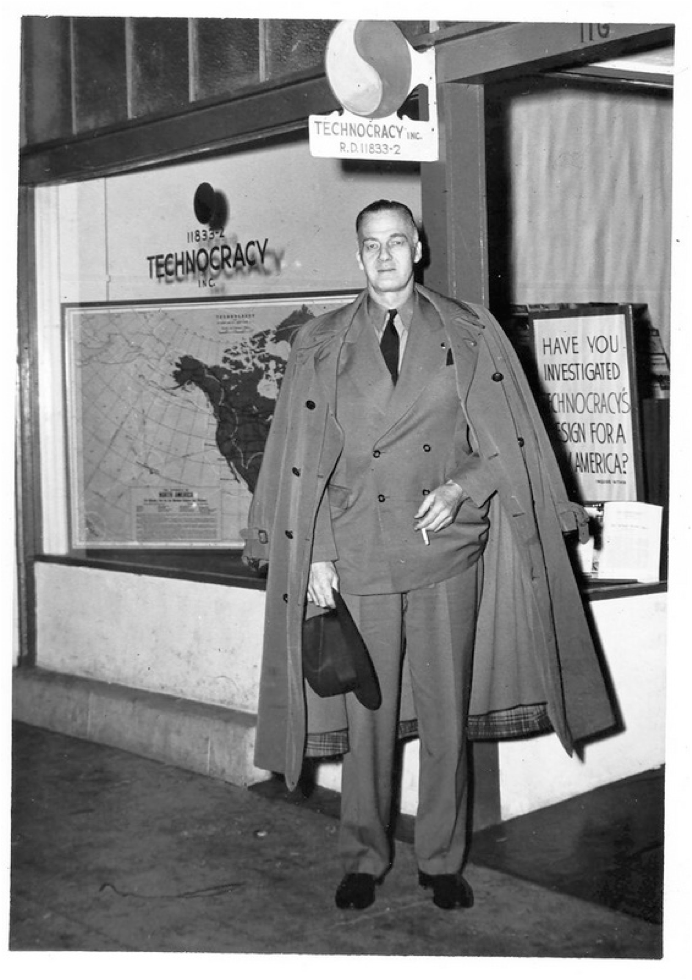 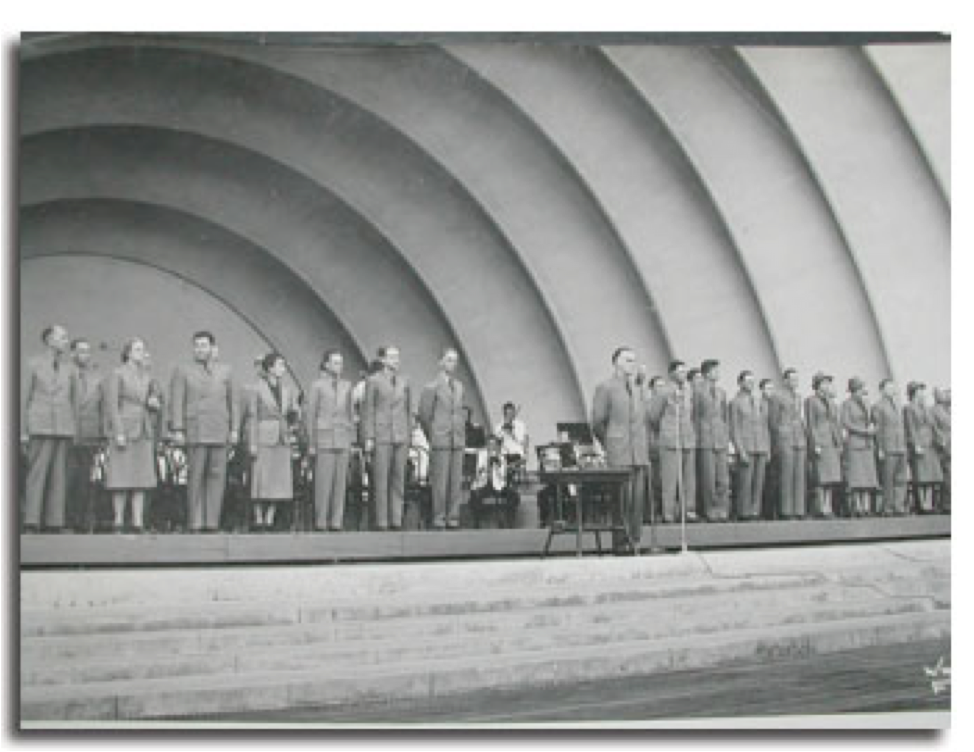 Technocracy is the ONLY  alternative economic system in the history of the world.
The book that set the course
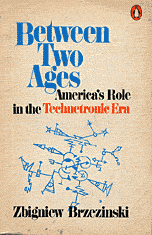 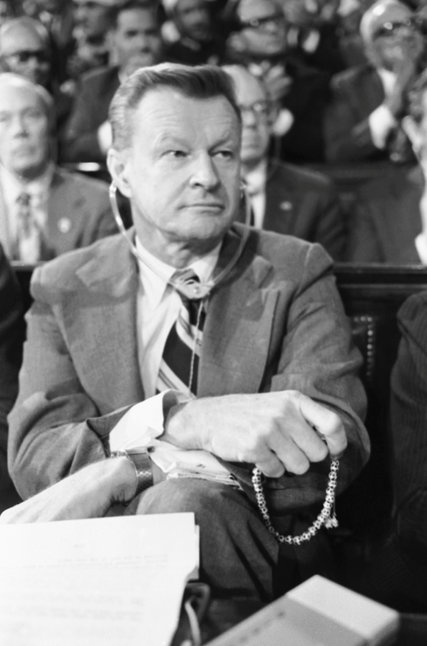 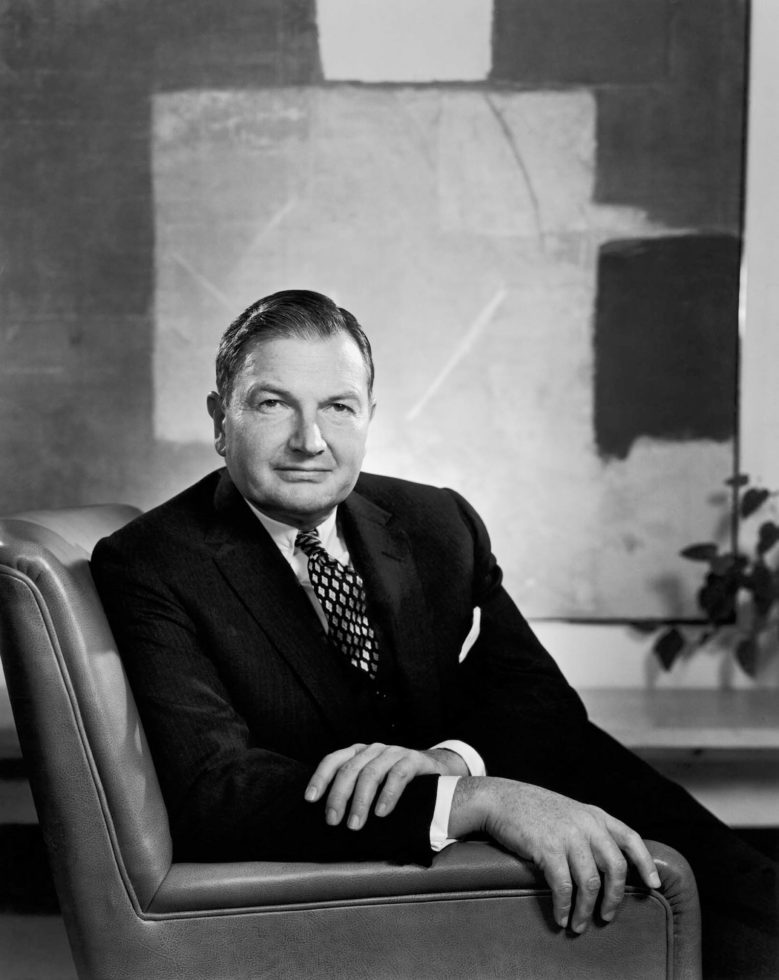 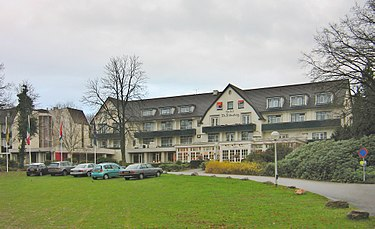 Bilderberg Hotel, Netherlands  - 1972
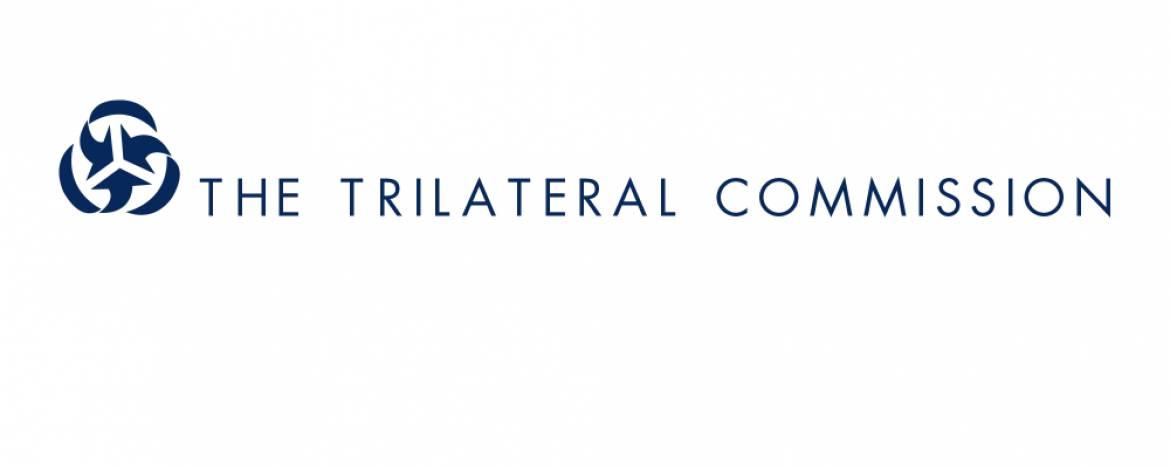 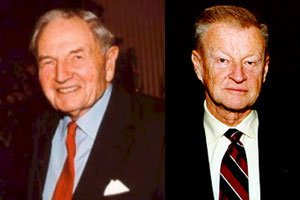 Co-founded in 1973 by
David Rockefeller and Zbigniew Brzezinski
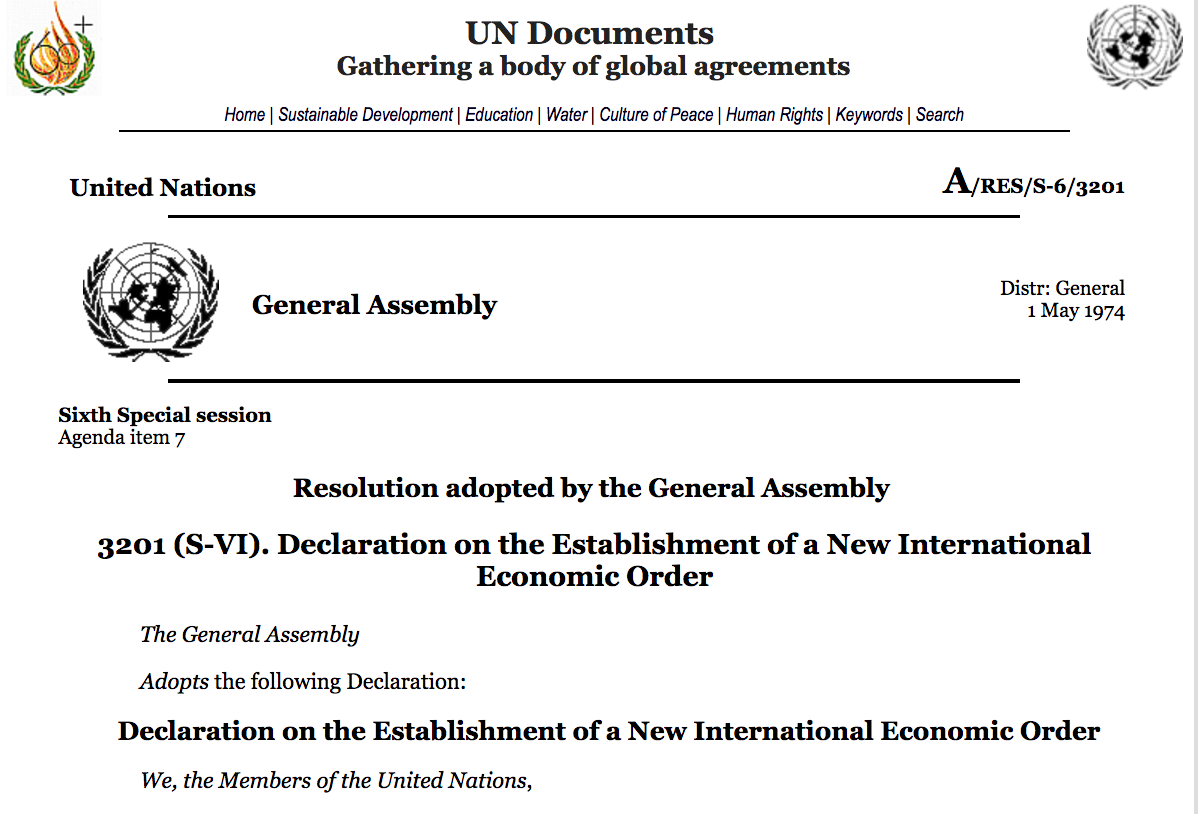 Zbigniew Brzezinski - 1970
“The nation-state as a fundamental unit of man’s organized life has ceased to be the principal creative force: International banks and multi­national corporations are acting and planning in terms that are far in advance of the political concepts of the nation-state.” - Between Two Ages
Richard Gardner - 1974
“The ‘house of world order’ will have to be built from the bottom up rather than from the top down. It will look like a great ‘booming, buzzing confusion,’ to use William James' famous description of reality, but an end run around national sovereignty, eroding it piece by piece, will accomplish much more than the old-fashioned frontal assault.” – The Hard Road To World Order
Bringing China onto the world stage
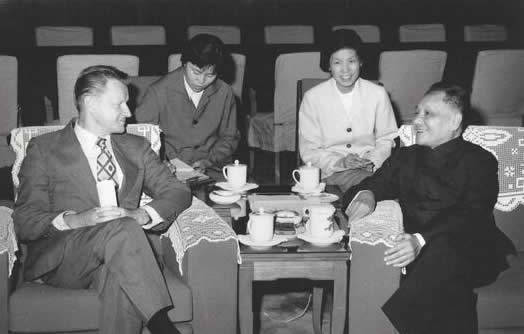 Brzezinski (L) and Chairman Deng (R) - 1979
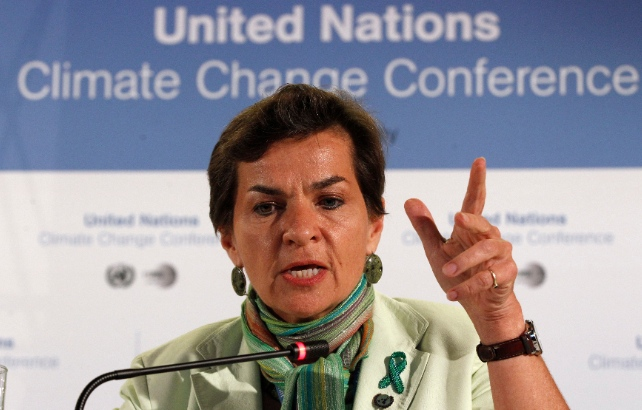 Christiana Figueres
Executive Secretary of the UN Framework Convention on Climate Change
“This is probably the most difficult task we have ever given ourselves, which is to intentionally transform the economic development model, for the first time in human history. This is the first time in the history of mankind that we are setting ourselves the task of intentionally, within a defined period of time to change the economic model that has been reigning for at least 150 years, since the industrial revolution.” - Figueres
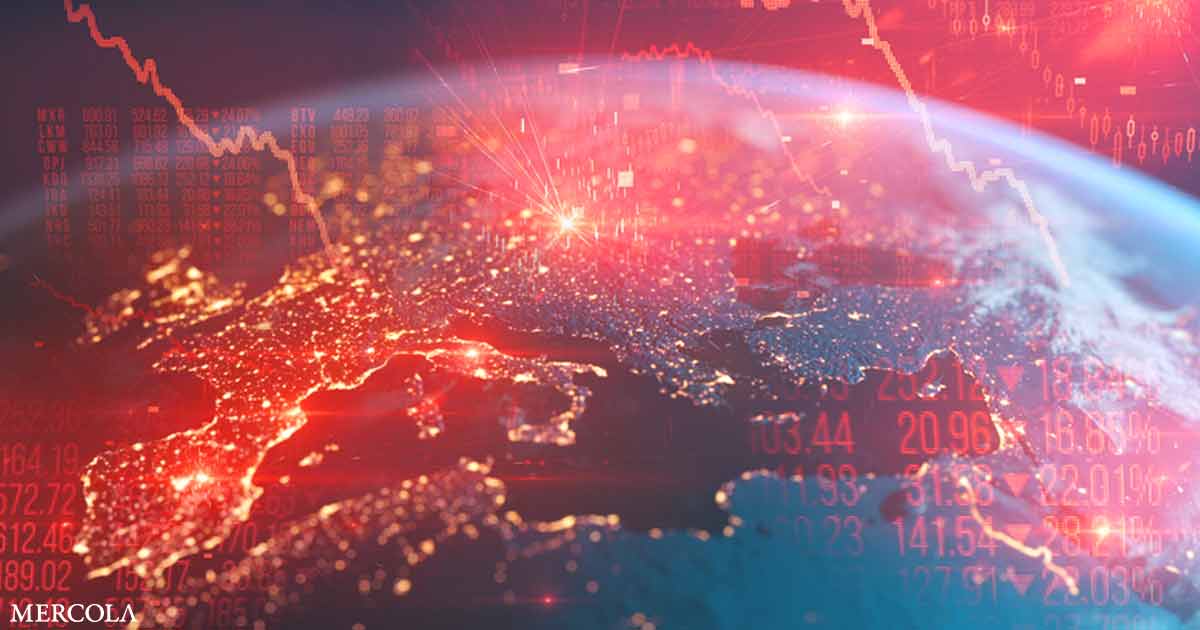 Technocracy’s Asymmetric Strategy
Global Pandemic Panic of 2020
Global Propaganda Campaign
Global Biological Attack
Global Economic Destruction
Global Energy Crisis
Global Food Crisis
Global Financial Crisis
“It is the inventory and control plan for all land, all water, all minerals, all plants, all animals, all construc-tion, all means of pro-duction, all food, all energy, all information and all human beings in the world.” – Rosa Koire on Agenda 21
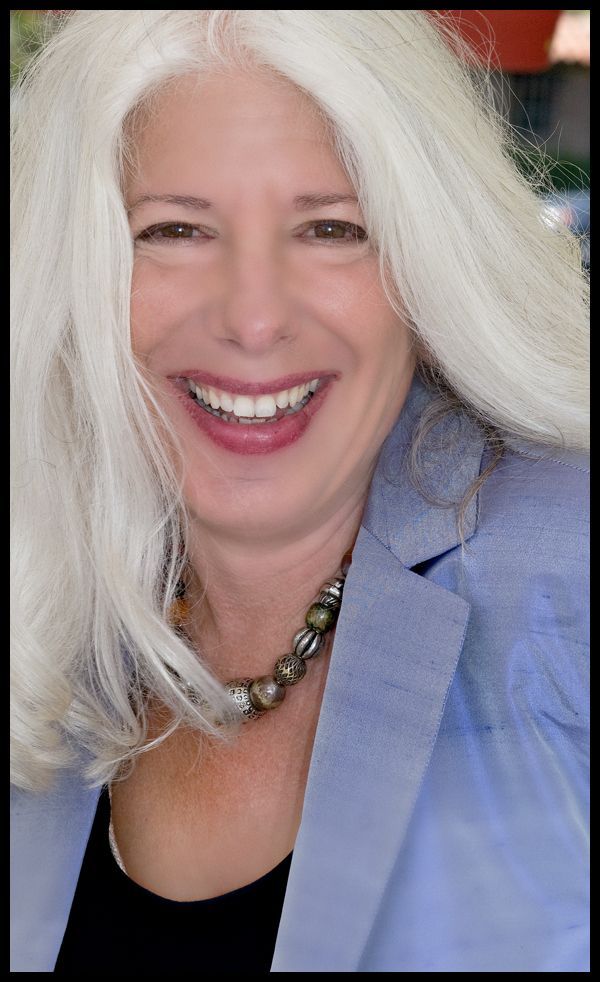 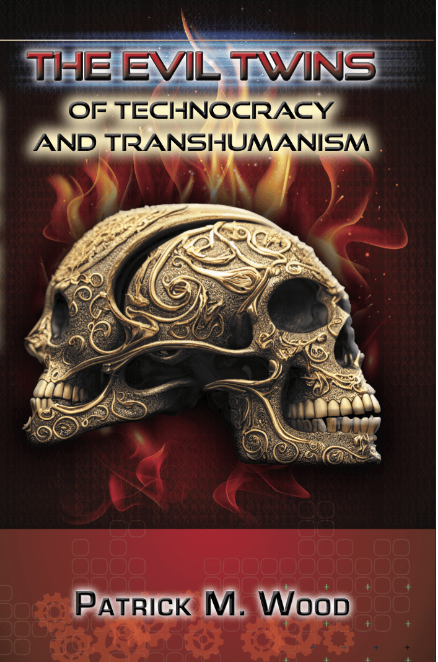 THANK YOU!
Technocracy.News patrickwood.substack.com